New Appraiser Training
Medical Appraisal Scotland
Medical Appraisal in Scotland
Information for doctors new to appraisal
Additional comments in Notes panel
Role of medical appraisal
Provides evidence towards revalidation to retain a GMC licence to practice
Supportive and developmental discussion with a peer
Appraisal is about helping individuals to improve the way they work and the services they provide, themselves and with others.
[Speaker Notes: Every doctor in a non-training grade is offered an annual appraisal and it is a contractual obligation to take part in it. This is an opportunity for you as a doctor to discuss confidentially how things are going at work with a peer. The process and its documentation are based on the GMC’s Good Medical Practice that all doctors will be familiar with.

Medical Appraisal in Scotland is managed through an online system called SOAR (Scottish Online Appraisal Resource) developed and maintained by NES.

Health boards in Scotland manage the processes locally through Responsible Officers (ROs, usually the Board’s Medical Director), Appraisal Leads and Admin teams. Each doctor is allocated a trained appraiser.

So let us now look at the appraisal meeting.]
What to expect in your appraisal meeting
A confidential discussion of achievements, challenges and aspirations
Reflection on supporting information
Agree actions for the following year including a new PDP
[Speaker Notes: It is your opportunity to reflect on the previous year and consider your priorities for the following year. The supporting information you submit allows you to demonstrate that you remain up to date and fit to practice – a requirement for revalidation. The appraisal discussion is usually much wider though and you can agree with your appraiser in advance what will be most useful for you to talk through. The discussion with your appraiser is confidential unless any concerns come up about patients safety or your own safety. In this case the appraisal is stopped so that these concerns can be addressed.

The summary you both agree after the appraisal does not need to include all the information discussed. It will be available to the responsible officer and appraisal lead as well as you and your appraiser. Nobody else has access to this unless you wish to share it with anyone else.]
Appraisal and Revalidation
Revalidation is a 5-yearly process to renew a doctor’s licence to practice
Most doctors will be connected to a “Designated Body” (DB) – for example the employing Health Board
The appraisal summary is part of the evidence ROs use to make a revalidation recommendation to the GMC
[Speaker Notes: A doctor is only allowed to practice in the UK if they hold a GMC licence to practice. At the end of UK training doctors are usually recommended for revalidation by their Responsible Officer and then revalidated by the GMC.

In order to continue to keep a licence to practice, doctors need to fulfil the GMC requirements for revalidation and evidence this every 5 years. For most doctors their employer (e.g. the Health Board) is their designated body; and designated bodies all have a local appraisal system that supports collecting the required evidence for revalidation through annual appraisals.

As the previous slides have shown supporting revalidation is just one element of appraisals. In order to make the most of it for yourself use it as an opportunity to reflect on your work with a peer.]
Overview of the appraisal process in Scotland
Doctors (Appraisees) added to SOAR by local admin teams
Appraiser is assigned to appraisees
Appraiser and appraisee to agree meeting date/time/location
Appraiser logs meeting details onto SOAR
Appraisee completes and submits appraisal forms prior to meeting
Post-meeting, appraiser drafts summary of discussions into Form 4
Appraisee reviews and approves (or make change requests) Form 4
Appraisal is concluded when Form 4 is approved
[Speaker Notes: Doctors (Appraisees) who join a health board are added to SOAR by the local administrative teams after their details have been verified by HR.  They are assigned an appraiser designated by the admin team and the Appraisal Lead (though they can request a change if there is a conflict of interest or close socially, e.g. neighbours, previous relationships etc).

It is up to the appraiser and appraisee to liaise and agree meeting date/time/location.  The appraiser logs meeting details onto SOAR; and the appraisee completes and submits appraisal forms for sharing prior to meeting.

Post-meeting, the appraiser drafts the summary of the discussions into Form 4; and the appraisee reviews and approves (or make change requests) – when Form 4 is approved, the appraisal is completed.]
Appraisal Forms and GMC Domains
Appraisees to complete the following as part of their annual appraisals:
Background Info
The Job You Do
Appraisal Supporting Information
Domain 1:  Knowledge, skill and development
Domain 2:  Patients, partnership and communication
Domain 3:  Colleagues, culture and safety
Domain 4:  Trust and professionalism
[Speaker Notes: Appraisees are asked to provide background information and the job they do as part of their annual appraisals, as well as submitting appropriate supporting information on the GMC’s Good Medical Practice Domains, which are:

Domain 1:  Knowledge, skill and development
Domain 2:  Patients, partnership and communication
Domain 3:  Colleagues, culture and safety
Domain 4:  Trust and professionalism]
GMC guidance indicates
Quality not quantity
Proportionality
Reflection
Focus on learning
Link to improvement and development planning
[Speaker Notes: At first glance this may sound like a lot of information you need to submit. After initially completing forms 1 and 2 they just need a little updating each year. They set the context for the appraiser so they know the whole scope of your work. The next few slides give you a bit more information about the various domains. For all of them it is not the quantity but quality of the supporting information that you should consider.  Supporting information overall should relate to all the work you do and allow you to reflect on the quality of care you provide, any learning from it and any changes you have made as a result or development needs you have identified and how you are planning to address them.]
GMC supporting information principles
Keeping up-to-date

Maintaining and enhancing the
quality of your professional work
General information

Providing context about what you do
in all aspects of your work
Collect | Reflect | Discuss
Review of your practice

Evaluating and improving the quality of your professional work
Feedback on your practice

Seeking and acting on feedback about
the quality of your professional work
[Speaker Notes: The GMC document states: “The supporting information that you will need to bring to your appraisal will fall under four broad headings…” as above
These are the absolute baseline for all doctors (and the ultimate indicators of fitness to practise)
College and organisational requirements are often included in appraisals as indicators of fitness for purpose (for the job you do)
You may choose to bring additional information specific to your own development you wish to discuss]
Domain 1: Knowledge, skill and development
Maintaining knowledge and skills
Providing good clinical care
Developing and improving performance

Quality Improvement Activities (QIA)
Continuing Professional Development (CPD)
Personal Development Plans (PDP) and review
[Speaker Notes: The GMC expects medical professionals to be competent, keep their knowledge and skills up to date, and provide a good standard of practice and clinical care whilst also striving to develop and improve their professional performance - with regular reflection on their standards of practice using feedback and evidence - to develop personal and professional insight.

Supporting information expected in Domain 1 includes:  
Quality Improvement Activities, 
Continuing professional development, and 
Personal Development Plans

It is important to include a reflection on progress you have made (e.g. with the previous PDP if you have one in place) or how the experience has influenced or changed your practice (e.g. QIA, or significant event reviews etc).]
Domain 2: Patients, partnership and communication
Treating patients fairly
Respecting patients’ rights
Treating patients with kindness courtesy and respect
Caring for the whole patient

Feedback from patients
Compliments and complaints
[Speaker Notes: Medical professionals are expected to recognise that patients are individuals with diverse needs. 
This includes not making assumptions about the options or outcomes a patient will prefer, as well as listening to patients and working in partnership with them. 
They do their best to make sure all patients receive good care and treatment that will support them to live as well as possible, whatever their illness or disability.

Supporting information expected in Domain 2 includes:  Feedback from patients (either through a formal feedback process or more informally), and compliments and complaints declarations on SOAR.

Make sure to reflect on any compliments received or if you were involved in a complaint or any incidents; but focus on any relevant learning outcomes.]
Domain 3: Colleagues, culture and safety
Communicating effectively
Contributing to a positive working and training environment
Keeping patients safe
Responding to safety risks

Significant events
Feedback from colleagues
Health statement
[Speaker Notes: The GMC expects medical professionals to communicate clearly and work effectively with colleagues in the interests of patients. To develop their self-awareness, manage their impact on others, and do what they can to help create civil and compassionate cultures where all staff can ask questions, talk about errors and raise concerns safely.

Supporting information expected in Domain 3 includes:  Review of Significant (or learning) events, Feedback from colleagues (either through a formal feedback process or more informally), Health declaration (from SOAR), and if applicable, recognition of trainer.]
Domain 4: Trust and professionalism
Acting with honesty and integrity
Maintaining professional boundaries
Managing conflicts of interest

Probity statement
[Speaker Notes: Medical professionals are expected to uphold high personal and professional standards of conduct. They should be honest and trustworthy, act with integrity, maintain professional boundaries and should not let their personal interests affect their professional judgements or actions.

Supporting information expected in Domain 4 includes the completion of the Probity declaration on SOAR.]
CPD
GMC requirements
Reviewed Complaints & Compliments
Quality Improvement Activity
Domain 1: 
Knowledge, skill and development

Domain 2:
Patients, partnership and communication

Domain 3:
Colleagues, culture and safety

Domain 4:
Trust and professionalism
Whole practice annual appraisal based on GMP
Patient feedback
Significant Events
Colleague feedback
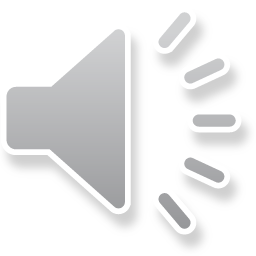 [Speaker Notes: The supporting information a doctor submits for their appraisal is split into 6 different categories explained in more detail in the following slides. It needs to cover all areas of a doctor’s work, e.g. private practice or additional lead or education roles as well as the clinical role.]
CPD
How do you keep up to date?
How did you identify your learning needs?
How do you record your learning?
Where do you reflect on your learning?
What impact has your learning had on patient care this year?
[Speaker Notes: These are the questions doctors would be expected to consider regarding their CPD. The most important part of your appraisal is reflecting on your learning from your CPD over the year and what impact that has had on patient care.]
Purpose of carrying out and reflecting on CPD
To help doctors keep up to date and competent in all the work they do
To maintain and enhance the quality of their professional work across their whole practice
To encourage and support specific improvements in practice
What is Quality Improvement Activity (QIA)?
Clinical audit 
Review of clinical outcomes 
Case review or discussion 
Audit and monitor the effectiveness of a teaching programme
Evaluate the impact and effectiveness of a piece of health policy or management practice
Participation in QI project
Implementation of action plan based on incidents/complaints, new SIGN guidance etc.
[Speaker Notes: Review of your performance against local, regional or national benchmarking data where this is robust, attributable and validated. This could include morbidity and mortality statistics or complication rates.

This part of the appraisal gives a doctor the opportunity to reflect on improvements they have made to their practice as a result of any audits or quality improvement projects or discussions they were involved in.]
Significant events
Doctors must declare and reflect on every significant event they were involved in since their last appraisal.
The discussion at appraisal should focus on those significant events that led to a change in their practice or demonstrate their insight and learning.
They must be able to explain to the appraiser why they have chosen these events.
The reflection and discussion should focus on the insight and learning from the event, rather than the facts or the number they have recorded.
[Speaker Notes: For the purposes of this guidance a significant event is any unintended or unexpected event, which could or did lead to harm of one or more patients. This includes incidents which did not cause harm but could have done, or where the event should have been prevented.
Please ensure that you are familiar with your organisation's local processes and agreed thresholds for recording incidents

All significant events involving you should be discussed at appraisal or a statement made that there have been none 

In primary care in particular, significant event audit has evolved as an important tool in improving practice. Where these have been undertaken and don’t meet the GMC definition above, they should be included as supporting information for quality improvement activity

Please note:
You can submit SEAs that you were not directly involved in if you personally reflect on them and show learning
You do not need to list any significant events where your only involvement was in the investigation unless that is an important part of your scope of work]
Patient feedback
To understand what patients and others think about the care and services the doctor provides.
To help them identify areas of strength and development, and highlight changes they can make to improve the care or services they provide.
To evaluate whether changes they have made to their practice in light of earlier feedback have had a positive impact.
Not applicable to all doctors (e.g. Public Health; Pathologists etc)
[Speaker Notes: Feedback is a particularly useful tool to look at behaviours, teamwork, professionalism, communication and interpersonal skills.  

If you are a Health Board employee your local appraisal team can advise you on the recommended tool to use to collect your patient feedback. This is required every 5 years, usually around year 3 of your revalidation cycle.

Doctors must:
reflect on the outcomes and what it means for their practice and behaviour
include their reflection in the pre-appraisal documentation
discuss the feedback and their reflections on it during the appraisal discussion

Not all doctors will need to collect this information e.g. those in non patient facing roles such as Public Health.]
Colleague feedback
To understand how the range of people they work with view their practice.
To help them identify areas of strength and development, and highlight changes they could make to improve the care or services they provide.
To evaluate whether changes they have made to your practice in light of earlier feedback have had a positive impact.
[Speaker Notes: At least once in your revalidation cycle you must collect, reflect on, and discuss at your annual appraisal, feedback from your colleagues. The colleagues who are asked to give feedback must be chosen from across your whole scope of practice, and must include people from a range of different roles who may not be doctors. You must reflect on what the feedback means for your current and future practice.

In Scotland a national tool is used for colleague feedback and you can request this through your SOAR login.]
Health statement
A statement of health is a declaration that the doctor accepts their professional obligations about their personal health under Good medical practice.
Guidance:
Registration with GP outside their family and they should not treat themselves
Immunisation
Consult a suitably qualified colleague if they have a serious condition that could pose a risk to patients
[Speaker Notes: A health statement is required in each appraisal, in which the doctor accepts their professional obligation - under good medical practice - regarding their own health.  These discussions would include whether the doctor is registered with a GP outside their family; and, should any personal health problems arise, they would consult their GP or any other suitably qualified colleague, rather than self-medicating. 
You may also want to discuss the requirement for having regular immunisations, for example, regular flu jabs and Hepatitis B injections.

From GMP 2024 (https://www.gmc-uk.org/professional-standards/professional-standards-for-doctors/good-medical-practice/domain-3-colleagues-culture-and-safety#managing-risks-posed-by-your-health-75660728FC784CF6B45B2546A365BCE6):
Managing risks posed by your health
77You should avoid seeking medical care from a family member or anyone you work closely with. If you are registered with a general practitioner this should be someone outside your family and your workplace.
78You should try to take care of your own health and wellbeing, recognising if you may not be fit for work. You should seek independent professional advice about your fitness for work, rather than relying on your own assessment. 
79You must consult a suitably qualified professional and follow their advice about any changes to your practice they consider necessary if:
you know or suspect that you have a serious condition that you could pass on to patients
your judgement or performance could be affected by a condition or its treatment. 
You must not rely on your own assessment of the risk to patients.
80You should be immunised against common serious communicable diseases (unless contraindicated).]
Probity statement
Required for each appraisal.
Probity is at the heart of medical professionalism and means being honest and trustworthy and acting with integrity.
Not providing honest and accurate information required for the doctor’s appraisal will raise a question about their probity.
A statement of probity is a declaration that doctors accept the professional obligations placed on them in Good Medical Practice in relation to probity.
[Speaker Notes: A probity statement is also required for each appraisal.  The Good Medical Practice provides many details around probity (https://www.gmc-uk.org/professional-standards/professional-standards-for-doctors/good-medical-practice/domain-4-trust-and-professionalism);  but for the purposes of appraisal, the kind of things that you might discuss could include:

Your approach to research; or how you manage the legal requirement for insurance or indemnity;
Also consider in what ways you are honest and trustworthy… reflect on any financial and commercial dealings, and ensure you manage any potential conflicts of interests.]
Compliments and Complaints
To identify areas of good practice, strengths and what doctors do well.
To identify areas for improvement, lessons learned and any changes to be made as a result.
To demonstrate they value patients’ and others’ concerns and comments about their work by making changes as a result of the feedback they have received.
[Speaker Notes: Compliments and complaints should be seen as another type of feedback.  
The important thing to focus on how you have dealt with the complaint rather than focusing on numbers.  
For example, what have you learned from it?  How has it influenced your practice?  What have you found that you are doing really well in, and that you are going to keep doing?  And what have you changed?  What should you change?

If you have not been involved in any complaints, you would be expected to make a statement to that effect - either about you or your team - in the given appraisal period. 

You could expand on how you are practising in order to try and avoid complaints in the first place.  Or, are you aware of the protocols if involved in a complaint?

From GMP 2024 (https://www.gmc-uk.org/professional-standards/professional-standards-for-doctors/good-medical-practice/domain-2-patients-partnership-and-communication#being-open-if-things-go-wrong-E5304B68DE53492E97F2890421E8B56B):
Being open if things go wrong
45You must be open and honest with patients if things go wrong. If a patient under your care has suffered harm or distress, you must follow our guidance on Openness and honesty when things go wrong: the professional duty of candour, and you should:
put matters right, if possible
apologise (apologising does not, of itself, mean that you are admitting legal liability for what’s happened)
explain fully and promptly what has happened and the likely short-term and long-term effects
report the incident in line with your organisation’s policy so it can be reviewed or investigated as appropriate – and lessons can be learnt and patients protected from harm in the future. 
46You must respond promptly, fully and honestly to complaints. You must not allow a patient’s complaint to adversely affect the care or treatment you provide or arrange. 
47You should only end a professional relationship with a patient when the breakdown of trust between you and the patient means you can’t continue to provide good clinical care to them. You must follow our more detailed guidance on Ending your professional relationship with a patient.]
What is a PDP?
Provides appraisee with focus to personal and professional development
Used to measure progress over time
Helps prioritise learning needs
Identified by appraisees
[Speaker Notes: At the end of each appraisal you need to agree a development plan for the following year with your appraiser. As part of your appraisal preparation you can consider what you think will be most relevant for you. The appraisal discussion may bring up some other areas that would be useful to include. The questions on the following slide will help you consider this in a little more detail.]
PDP Questions
Make sure it meets SMART criteria(Specific, Measurable, Achievable, Relevant, Time specific)
What will you develop or do differently? (Be specific)
Why?  How did you identify? And relevance?
How will you learn this? (Knowledge / skills / attitude?)
When – Timescale?
How will you know when objective is achieved?
How will you demonstrate this?
[Speaker Notes: At the end of your appraisal you will agree with your appraiser which elements will be included as PDP elements for the next year. Ensure they meet the SMART criteria.  These need to be realistic and achievable while also being relevant to the work you do.]
Summary
Appraisal is your opportunity for a confidential discussion of your work with a peer colleague
Consider what supporting information is most useful for you to submit and discuss
Agree an agenda with your appraiser in advance of the meeting in order to get the most out of it for you
Resources
Medical Appraisal Scotland:
https://www.appraisal.nes.scot.nhs.uk 
Overview guidance on appraisal and SOAR
Contact details for Appraisal Leads and Admin teams
GMC Good Medical Practice:
https://www.gmc-uk.org/professional-standards/professional-standards-for-doctors/good-medical-practice  
Recognition of Trainer:
https://www.scotlanddeanery.nhs.scot/trainer-information/recognition-of-trainers-rot/ 
Information on how to become a trainer